Mental Health and Psychosocial support in CORONAVIRUS epidemic
MHPSS team
Background
CORONAVIRUS Disease may cause mental health problems because of the nature of the disease and the disruption it causes to the socio-ecology of the infected, affected, responders and their families. 
Targeted response interventions by health and other actors may in addition impact on Coronavirus affected communities and their mental health. 
Children’s and adult mental health and psychosocial well-being may be significantly affected during CORONAVIRUS outbreaks as well as the response interventions when friends caregivers, family members are affected and there is a change in community service provision (such as closing or schools, community groups,isolation etc)
Fear of the virus is associated with the experience of intense distress. Exposure to any severe stressor is a risk factor of long-term mental and psychosocial problems (including anxiety and mood disorders as well as acute stress and grief reactions).
Psychological distress
A general term used to describe unpleasant feelings or emotions that impact your level of functioning.
 In other words, it is psychological discomfort that interferes with your activities of daily living. 
Psychological distress can result in negative views of the environment, others, and the self. 
Sadness, anxiety, distraction, and symptoms of mental illness are manifestations of psychological distress.
Required Interventions
Psychosocial support: helps individuals and communities to heal the psychological wounds and rebuild social structures after an emergency or a critical event
IDTR- Identification, Documentation, Family Tracing and Reunification 
Establishment and strengthening of community child protection structures e.g. Child protection communities, children’s clubs or groups
Monitoring of and reporting on incidences of abuse, violence and exploitation of children in communities where parents or care takers have been lost
Awareness raising in communities on the protection of children during CORONAVIRUS outbreaks including on prevention of separation, prevention of stigma etc.
Provision of individual case management services to children and their families to respond to protection concerns. This includes identifying the protection issues, referring the children for services and follow-up of children until the protection problem is addressed
Psychological First Aid
Humane, supportive and practical assistance to fellow human beings who will have   suffered exposure to Coronavirus
This will include amongst others:
Assessing needs and concerns
Helping people to address basic needs (food, water)
Listening, but not pressuring people to talk
Comforting people and helping them to feel calm
Helping people connect to information, services and social supports
Protecting people from further harm
Linking people to service providers
Providing basic informations
PFA Action Principles
Prepare
		    --------------------------------
	Look      	              Listen                           Link
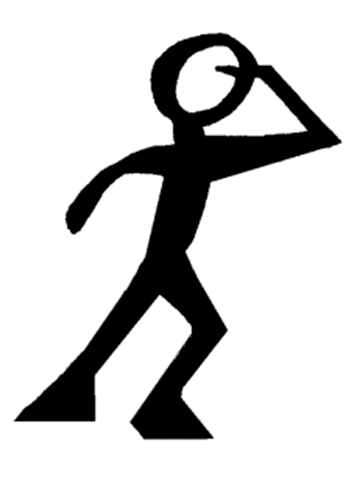 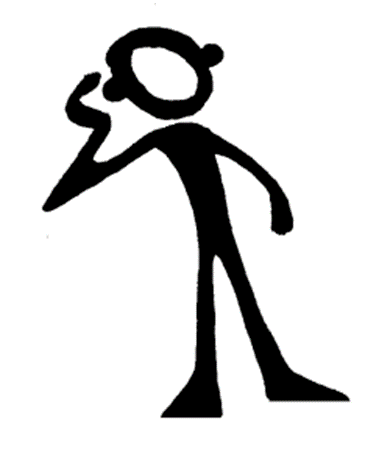 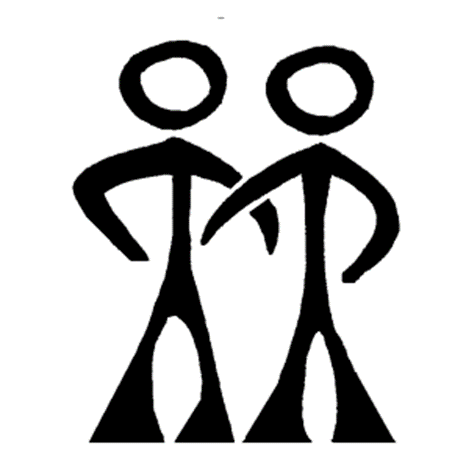 Overarching Objectives for MHPSS
To ensure that emergency responses are safe, dignified, participatory, community owned, and socially and culturally acceptable.
To maintain the protection and well-being of persons of concern by strengthening community and family support.
To ensure that persons distressed by mental health and psychosocial problems have access to appropriate care.
To ensure that persons suffering from moderate or severe mental disorders have access to essential mental health services and to social care.
Planned Tasks for the MHPSS trained personnel
Assessing affected people for psychiatric and psychological conditions
Planning treatment and interventions for psychiatric/psychological conditions
Implementing treatment protocols to improve psychosocial wellbeing of people affected by CORONAVIRUS Documenting and reporting about psychosocial activity to DTF
Enhancing psychosocial wellbeing of affected people and health workers on the task force
Networking with other service providers
Participate in development of local IEC materials and their dissemination as the chance arises
Planned Tasks for the MHPSS trained personnel cont--
Communicating to and support families of affected individuals and explore community and personal attitudes towards mental illness, and recognize the impact of stigma associated with mental instability and  illness
Participate in training of selected service providers on MHPSS as may be called upon by any of the pillars
Facilitate restoration of livelihoods activities in the post epidemic phase.
 Facilitate intersectoral coordination through a Technical Working Group for MHPSS with actors in health, community-based protection, child protection, SGBV, education and nutrition.
The need for MHPSS in Coronavirus
The MHPSS and protection response aims at providing quality and culturally appropriate treatment and protection interventions through planning, implementing, coordinating, and monitoring psychosocial care and protection for people who are affected by Coronavirus.
Training Materials
Majorly the training materials that were used in the Ebola Virus Response largely apply with some modifications
More materials have bee brought on board and we need morwe time to work on them
Materials will be reviewed and reproduced
An orientation of the national trainers will be conducted